W32
Derivation of Factors to Estimate Daily Milk Yield from 
One Milking of Cows Milked Three Times Daily
M. M. Schutz*1, J. M. Bewley2, and H. D. Norman3, 
1Purdue University, West Lafayette, IN, 2University of Kentucky, Lexington, 3USDA-ARS, Beltsville, MD.
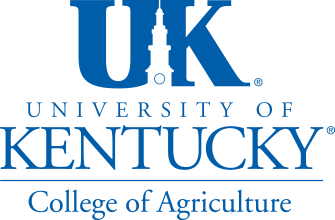 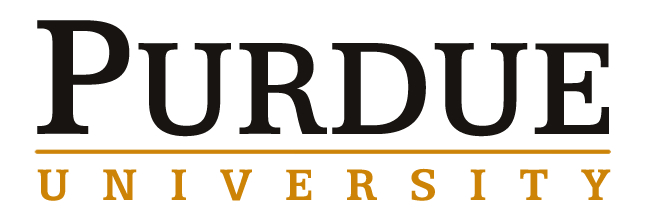 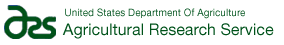 MATERIALS AND METHODS
Milking 1
Milking 2
ABSTRACT
The objective of this research was to derive factors to predict daily milk yield when milk is sampled once per d for cows milked three times (3x) per d. Milk weights for all three milkings were recorded automatically by 8 herds and collected by Dairy Herd Improvement supervisors on test-day. Following edits, 196,725 daily milk weight records of 2235 first lactation (L1) cows and 346,508 records of 3385 later lactation (L2) cows remained. Factors currently in use to adjust single milking yields for milking interval (MINT) were applied. Also, 3 methods were compared to estimate factors or equations to predict daily milk yield. First, factors were estimated as the ratio of the sum of daily yield to the sum of partial yield within a parity-MINT class (13 intervals in 2 parities) [Method 1] or as the sum of the ratios of daily yield to partial daily yield for each cow-day divided by the number of cow-days within parity-MINT class [Method 2]. Resulting factors from both methods were smoothed, applied to data, and residuals were regressed on days in milk (DIM). Regression equations (n=112) were also developed within parity-MINT-DIM classes (2x7x8) [Method 3] to jointly account for MINT and DIM. Separate factors were derived for milking 1, 2, and 3 for each trait in L1 and L2. Method 3 resulted in consistently strongest correlations between estimated and actual yields, and smallest variances of estimates, and root mean squared errors (rMSE) for milkings 1, 2, and 3 in L1 and L2. Method 3 resulted in rMSE of 3.12 (Milking 1, L1), 3.26 (Milking 2, L1), 3.25 (Milking 3, L1), 4.52(Milking 1, L2), 4.72 (Milking 2, L2)and 4.57 (Milking 3, L2) kg; compared to rMSE of 3.58, 3.66, 3.59, 5.13, 5.41, and 5.09 kg, respectively, from current factors for the same milkings for L1 and L2. The multiple regression methodology (Method 3) appears to provide the most accurate prediction of daily milk weight from a single milking for herds milking 3x daily.KEYWORDS: milking interval, adjustment factor, milking frequency
Milk weights for individual milkings recorded from herds on Automatic Milk Recording (AMR) provided and compiled by DRMS, Raleigh, NC.
Edits were applied for reasonable data.
Following edits, 196,725 daily milk weight records of 2235 first lactation (L1) cows and 346,508 records of 3385 later lactation (L2) cows in 11 herds remained. 
Previous results for 2x factors and paucity of records of other breeds (<1.5%), led to combining breeds for analysis.
Distribution of milking intervals for Milkings 1 (morning), 2 (daytime), and 3 (evening) are in Figure 1. 
Three methods were tested for development of factors for fat and protein yields and SCS.
All Breeds
Factor
Factor
Observations
Milking Interval (hours)
Milking Interval (hours)
Milking Interval (Hours)
Milking 3
Figure 1.  Distribution of numbers of records in milking interval classes for Milkings 1(morning), 2 (daytime), and 3 (evening).
Method 1:  Factor = Σy / Σx  
[DeLorenzo and Wiggans Method]
Method 2:  Factor = Σ (y / x) / n
[DeLorenzo and Wiggans Alternative]
Factor
Method 3:  MD = b0 + b1MP (by parity x MINT x DIM class) 
[Liu Method 6]
MD = daily value of milk component, MP = partial (Milking 1, 2, or 3) value of milk component.
For each Parity x MINT x DIM class).
2 Parity classes (1, ≥2).
7 MINT classes (approx 6.5-9.5 h for 3x).
8 DIM classes (≤45, 46-90, … 271-315, ≥316).
Factors are not smoothed, so adjustment uses intercepts and regression coefficients.
For each MINT x Parity subclass.
26 MINT classes (approx 6-9.5 h for 3x) and 2 parity classes (1, ≥2).
Factors smoothed by weighted regression of their reciprocals on MINT.
Residuals regressed on DIM to develop stage of lactation adjustment.
Milking Interval (hours)
Figure 2.  Method 1 factors to adjust fat, protein, somatic cell score (SCS), or milk yield for milking interval from Milking 1 for first (L1) and later (L2) parities.  Current factors are indicated in black.  Red dot indicates equal milking interval.
L1
L2
RESULTS
Abs. 
Diff. 
Current
NA
 0.268
 0.635
 1.172

 NA
 0.253
 0.732
 1.336

 NA
 0.287
 0.708
 1.242
Abs. 
Diff. 
Current
NA
 0.305
 1.362
 1.786

 NA
 0.487
 0.837
 2.108

 NA
 0.523
 1.851
 1.840
INTRODUCTION
Increasing number of 3x herds utilize testing plans requiring only one or two milkings to be sampled; and more herds have automatic milk recording for weights.
Factors presently in use to estimate daily milk from a single milking for milking interval (MINT) across parities in herds milked 3x (Wiggans, 1986).
Stage of lactation × MINT not used for milking frequency greater than 2x.
Single set of factors presently in use for all parities.

OBJECTIVES
1.  To derive preliminary factors to estimate daily milk yield from one milking in herds with automatic milk recording milked three times daily, and
2.  To compare factors derived by three methods for their accuracy in predicting actual daily milk yields for Milking 1 (morning), 2 (mid-day), and 3 (evening).
Current
Method 1
Method 2
Method 3

Current
Method 1
Method 2
Method 3

Current
Method 1
Method 2
Method 3
Correlation
With true
.911
.918
.918
.919

.908
.909
.909
.912

.907
.910
.910
.913
SD of
Est.
8.661
 8.608
 8.754
 7.304

 8.738
 8.754
 8.909
 7.244

 8.636
 8.634
 8.785
 7.250
Abs. 
Error
2.211
 2.196
 2.307
 2.183

 2.321
 2.325
 2.439
 2.272

 2.256
 2.259
 2.366
 2.262
Root 
MSE
3.576
 3.405
 3.518
 3.123

 3.663
 3.646
 3.769
 3.260

 3.589
 3.582
 3.702
 3.248
Correlation
With true
.919
.923
.922
.927

.915
.915
.913
.920

.920
.920
.918
.926
SD of
Est.
12.987
 13.031
 13.353
 11.197

 13.316
 13.160
 13.491
 11.111

 13.049
 13.109
 13.458
 11.174
Abs.
Error
3.406
 3.401
 3.691
 3.275

 3.639
 3.583
 3.848
 3.421

 3.200
 3.425
 3.774
 3.291
Root 
MSE
5.126
 5.020
 5.331
 4.516

 5.405
 5.320
 5.638
 4.724

 5.125
 5.147
 5.503
 4.571
From Method 1, factors for Milking 1 deviated least from those presently in use (Figure 2).
Estimates of factors for L1 were similar to those presently in use for Milkings 1, 2, and 3 (Figure 2).
Factors presently in use may overestimate daily yields from Milking 2 of L2 if the interval before that milking is long (Figure 2). 
Factors presently in use may underestimate daily yields from Milking 3 L2 if the interval before that milking is short (Figure 2).
Factors estimated by Methods 1 and 2 performed similarly (Table 1).
Method 3 estimation of daily yield regularly resulted in stronger correlation with actual daily yields, less variation among estimates, smaller absolute errors compared to actual yields, and smaller root MSE.
Regression of residuals on DIM indicated need to reduce estimated daily yield with advancing DIM in most MINT classes for Milking 1 and increase estimated daily yield with advancing DIM in most MINT classes for Milking 3, with Milking 2 intermediate. Magnitude of lactation-stage co-factors were similar for L1 and L2 (Not shown).
M1
M2
M3
Table 1. Measures of variation and goodness of estimation of daily yield from AM milking yields of fat (kg), protein (kg), and SCS by three methods for first (L1) and later (L2) parities.
Summary and Conclusions
Milking interval (AM-PM) factors, especially for L2, differ from factors presently in use for 3x milking.
While derived factors, especially from Method 3, performed better than current factors for these herds, testing on more herds would be beneficial before use.  Factors to estimate daily yield when two milkings are weighed are being developed and verified.
Abbreviations
AP = AM-PM testing plans, DIM = Days in Milk, L1 = Lactation 1, L2 Lactation 2 or more, MINT = Milking interval, MSE = Mean Squared Error, rMSE = root MSE